Муниципальное общеобразовательное учреждение«Междуреченская средняя общеобразовательная школа»     Школьное научное общество учащихся «Эсперанто»
Серебряная вода :
 миф или реальность
© ученица 9 класса 
Поздеева Виктория Олеговна
Руководитель: Жданова М.Н.
Междуреченск 2013
Цель: изучить свойства «серебряной » воды. 

Задачи:
Изучить литературу о свойствах серебряной воды;
Найти информацию о способах получения серебряной воды;
Провести сравнительный органолептический и химический анализ серебряной воды с водопроводной и дистиллированной водой;
Изучить структуру серебряной, водопроводной и дистиллированной воды;
Изучить свойства серебряной воды в сравнении с водопроводной и дистиллированной водой.
Карл Вильгельм фон Негели
Растворенное в воде серебро убивает бактерии.
Как в домашних условиях получить серебряную воду?
1-й способ
2-й способ
Методика исследования и результаты
1. Определение прозрачности
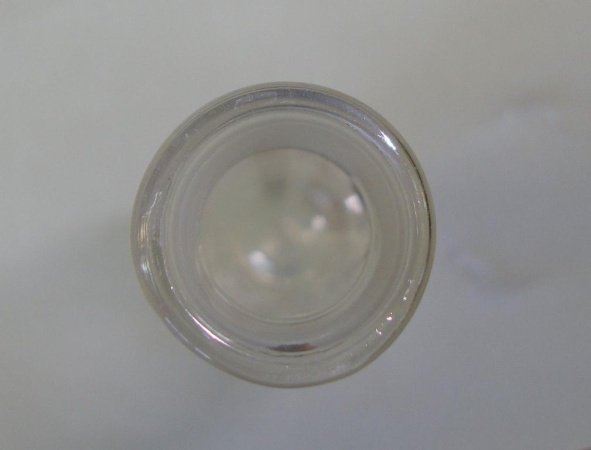 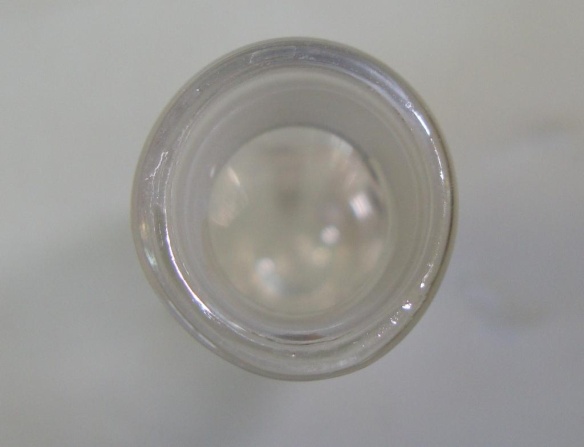 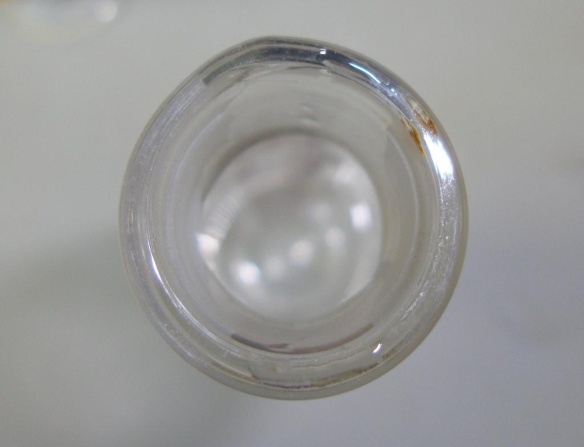 Автор фото Еремина Р.
Автор фото Поздеева В.
Автор фото Поздеева В.
Методика исследования и результаты
2. Определение цвет (окраски)
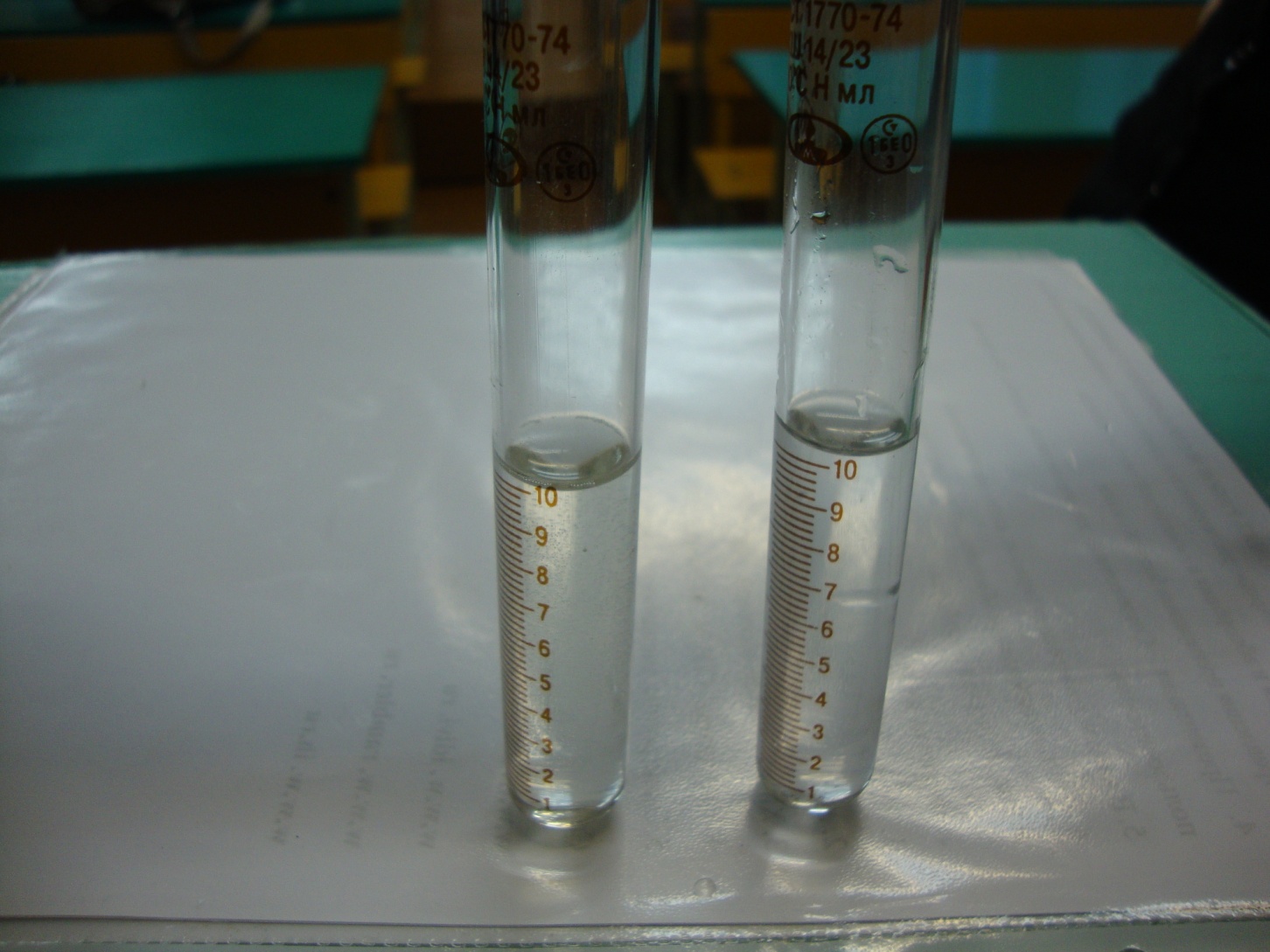 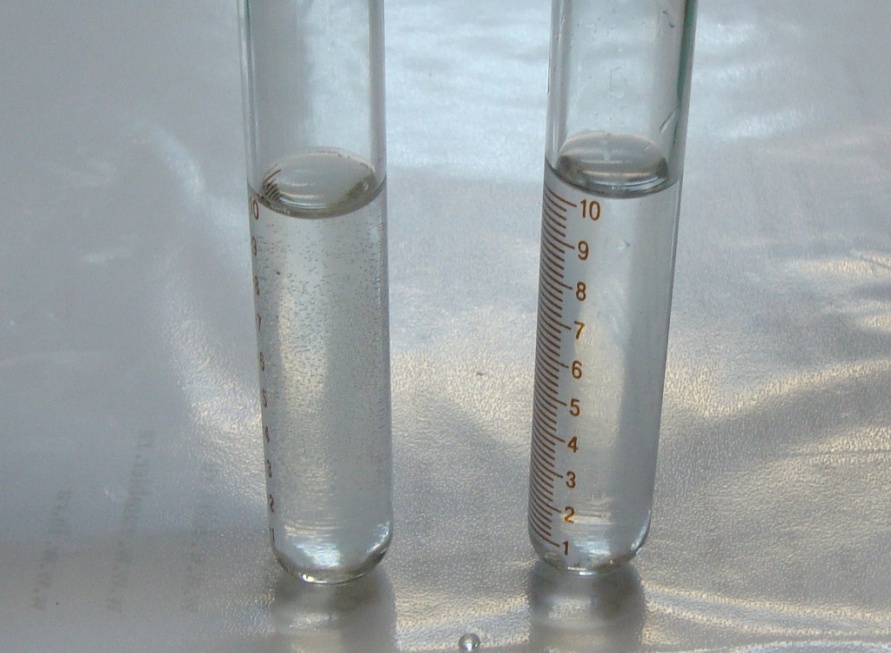 Автор фото Еремина Р.
Автор фото Поздеева В.
Методика исследования и результаты
3. Определение запаха
Методика исследования и результаты
4. Определение привкуса
Методика исследования и результаты
5. Определение кислотности воды
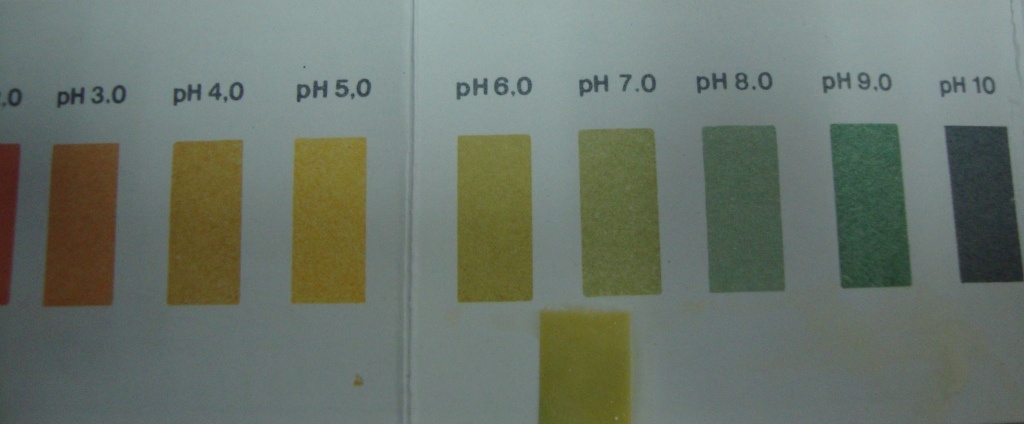 Автор фото Поздеева В.
Методика исследования и результаты
6. Определение ионов железа в воде
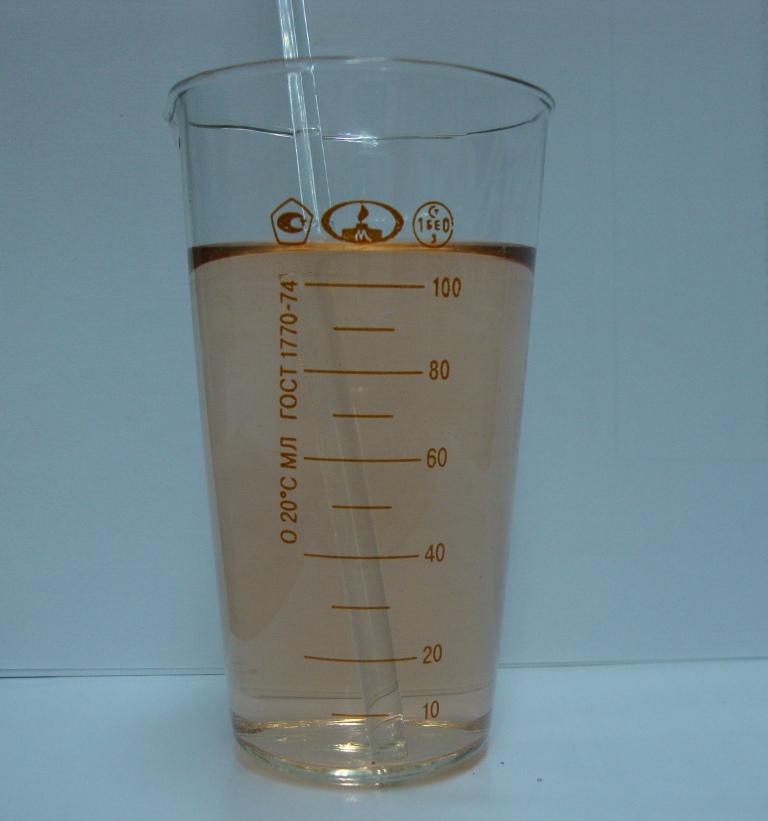 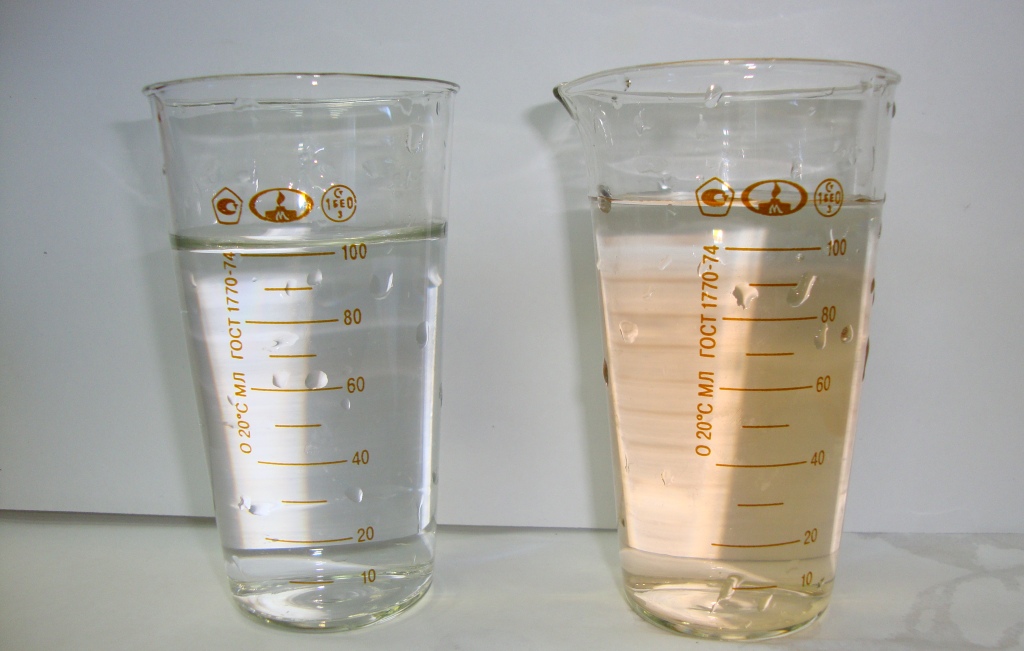 Автор фото Еремина Р.
Автор фото Поздеева В.
Методика исследования и результаты
7. Определение ионов хлора в воде
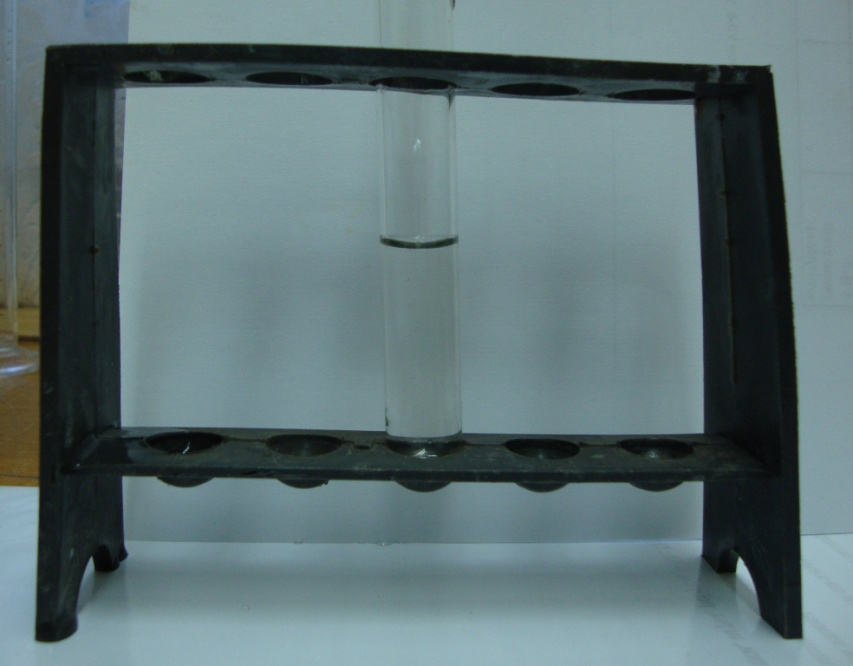 Автор фото Поздеева В.
Методика исследования и результаты
8. Определение ионов серебра  в воде
Методика исследования и результаты
9. Изучение структуры воды
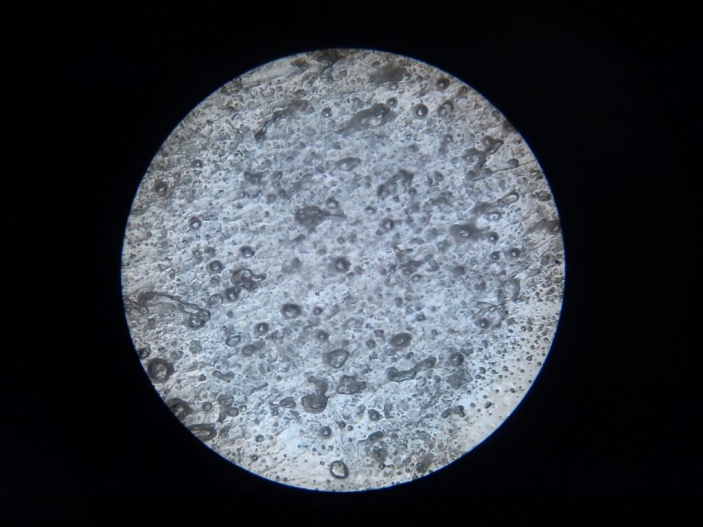 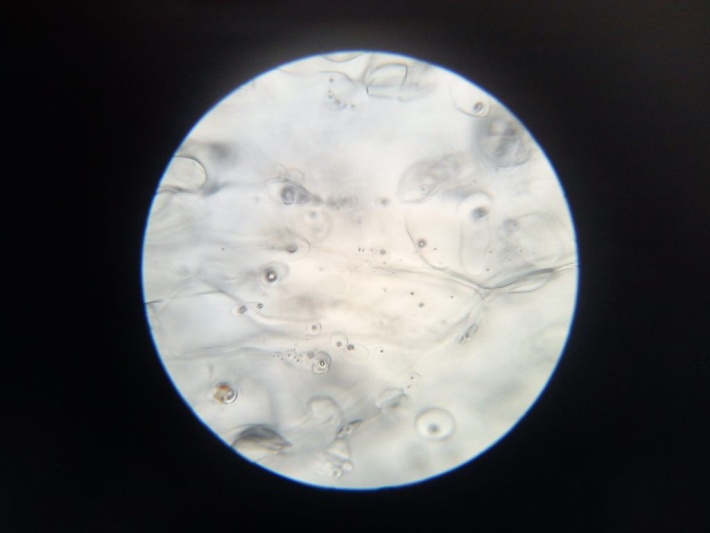 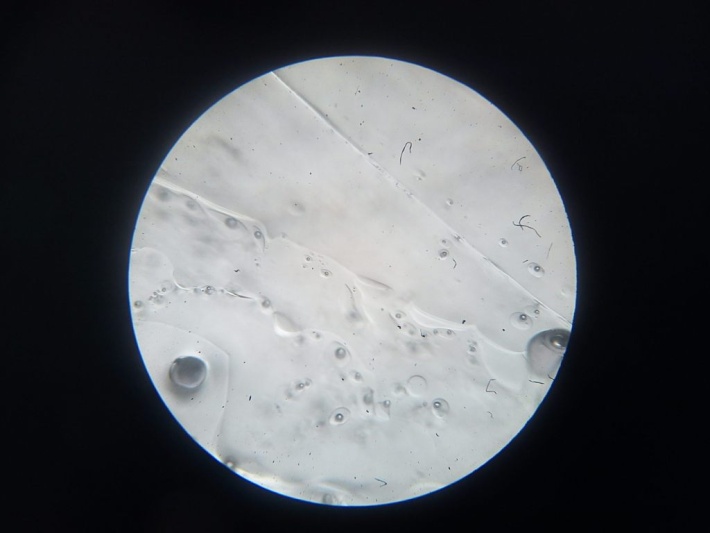 Автор фото Тураев В.
Автор фото Тураев В.
Автор фото Тураев В.
Методика исследования и результаты
10. Изучение бактерицидных свойств воды 
1-й день
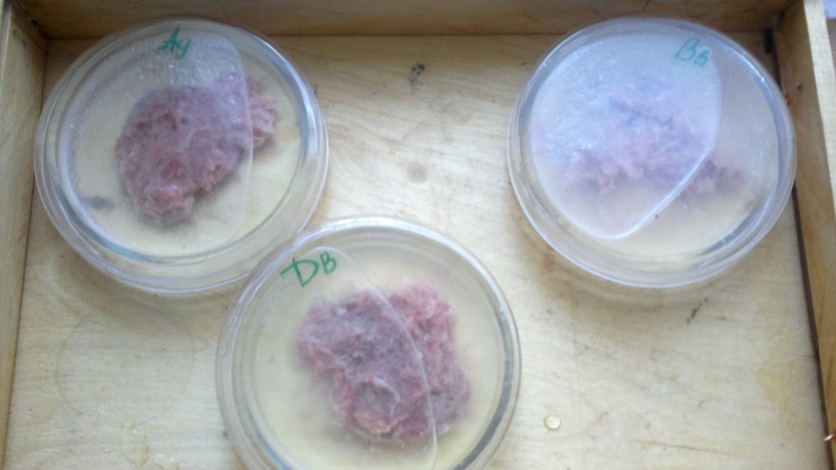 Автор фото Тураев В.
Автор фото Поздеева В.
Методика исследования и результаты
10. Изучение бактерицидных свойств воды 
3-й день
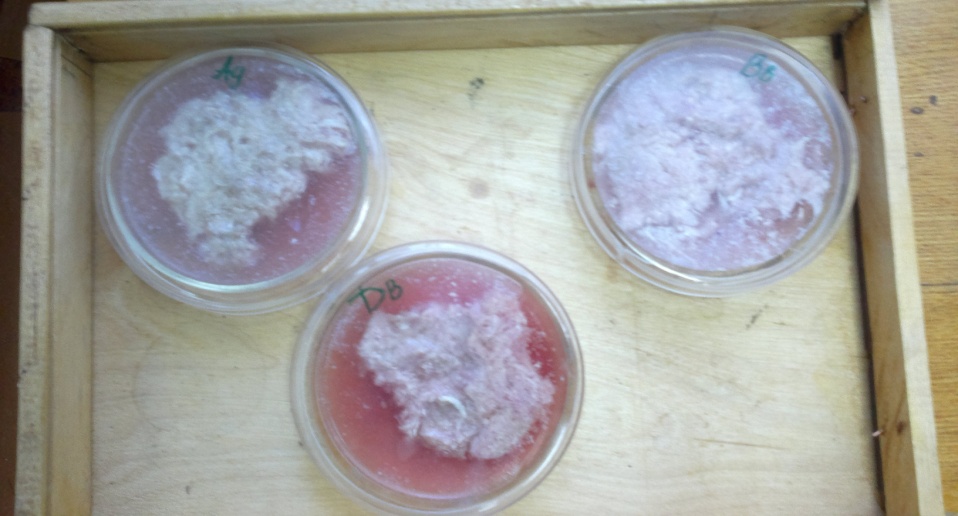 Автор фото Тураев В.
Автор фото Поздеева В.
Методика исследования и результаты
10. Изучение бактерицидных свойств воды 
4-й день
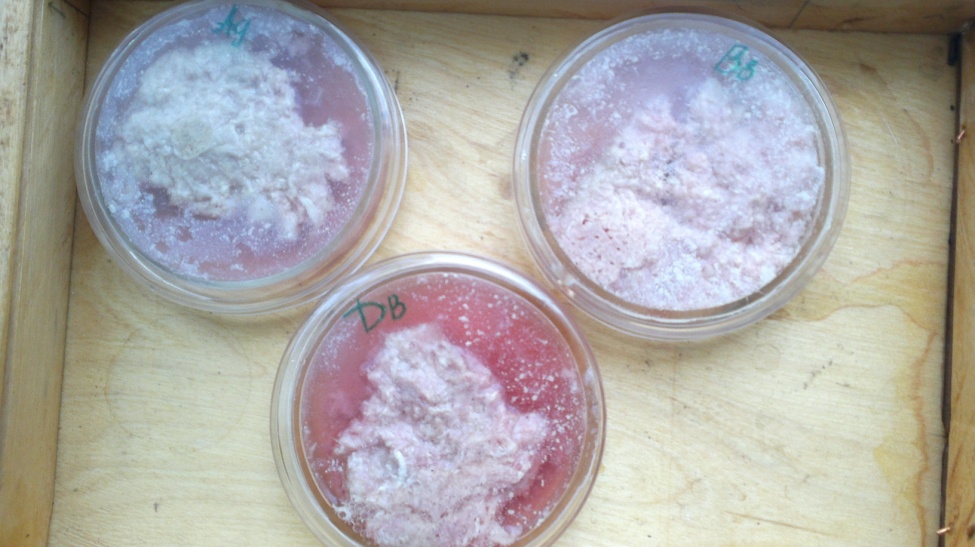 Автор фото Тураев В.
Автор фото Поздеева В.
Выводы:
1. Ионы серебра в воде не удалось обнаружить , возможно из-за очень низкой их концентрации
Выводы:
2. Полученная вода отличается по органолептическим показателям от водопроводной воды  и дистиллированной (цвет, запах, привкус).
Выводы:
3. Химический анализ воды позволяет говорить о том, что в серебряной воде произошло уменьшение количества ионов железа, об этом свидетельствует окраска раствора.
Выводы:
4. Структура серебряной воды похожа на структуру дистиллированной и очень сильно отличается от водопроводной, в которой присутствуют выраженные включения.
Выводы:
5. Последний опыт позволяет утверждать, что серебряная вода действительно обладает бактерицидными свойствами.
Выводы:
Следовательно, серебряную воду, можно использовать, как  ранозаживляющее и обеззараживающее средство.
Список использованной литературы:
Дружинин С.В. Исследование воды и водоемов в условиях школы. М.: 2008
Диск. Биология 6-11 класс. Лабораторный практикум.
Кульский Л.А. Серебряная вода. -Киев, 1987.
Химия и общество. Американское химическое общество. М.: «Мир»1995
http://ag-aqua.ru/doma.html
http://silverwater.clan.su/publ/1-1-0-4